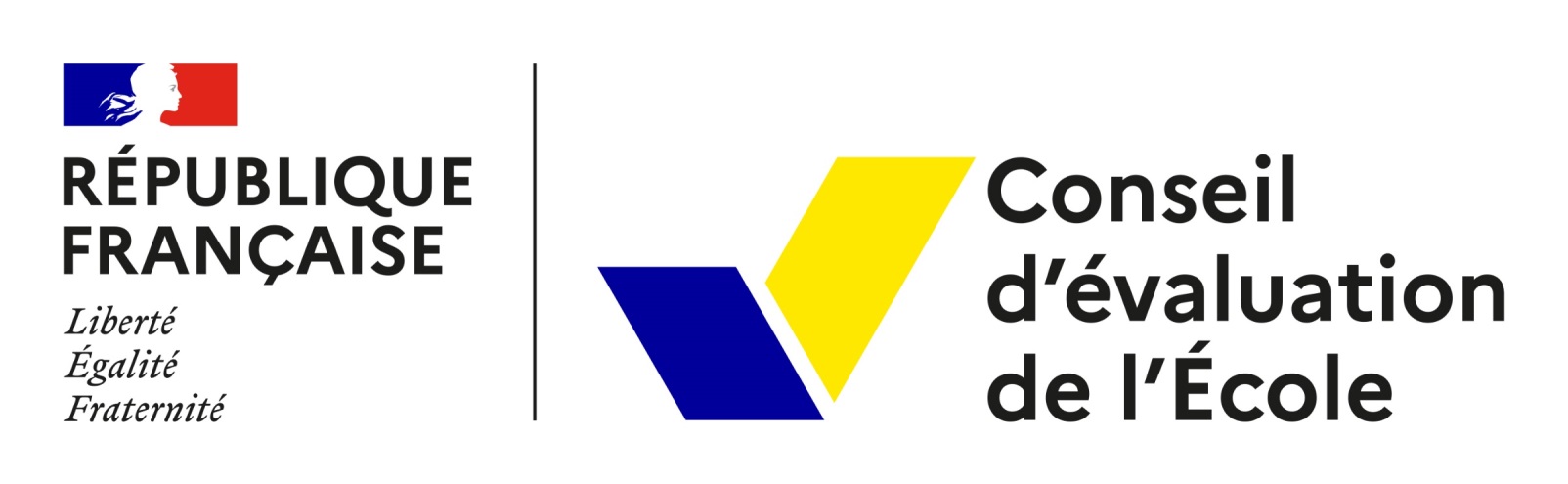 Data in School Evaluation and School Evaluation as Data
Lessons learned from the introduction of School Evaluation in France
Dr Bertrand Richet
French Council for School Evaluation

Different Ways of using Data
SICI Workshop, Luxembourg, 20-22 September 2023
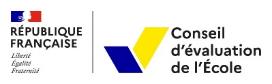 Data in School Evaluation and School Evaluation as Data
1. Facts and Stakes
	1.1. The CSE at a Glance
	1.2. School Evaluation in France
	1.3. Data and Decision-making Processes
2. Data in School Evaluation
	2.1. Producing Data: The French Data Connection
	2.2. Viewing Data: A bit of French Cuisine
	2.3. Using Data: Evidence-based Analysis in the Making
3. School Evaluation as Data
	3.1. Shifting the Focus: Opportunities and Threats
	3.2. Lessons learned locally, regionally, nationally
	3.3. Towards Integration
Different Ways of using Data, SICI Workshop, Luxembourg, September 20-22, 2023	2
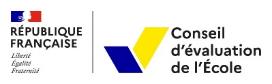 Facts & Stakes – The CSE at a Glance
Design, implement and analyse
the evaluation of primary and secondary schools
Analyse the evaluation of students’ progress and achievement
Launched in 2020, 14 members
President
3 Ministry Senior Officers
2 MPs, 2 Senators, 6 Experts
Support team with 10 staff
Secretary general
Experts, Analysts
Communication, Administration
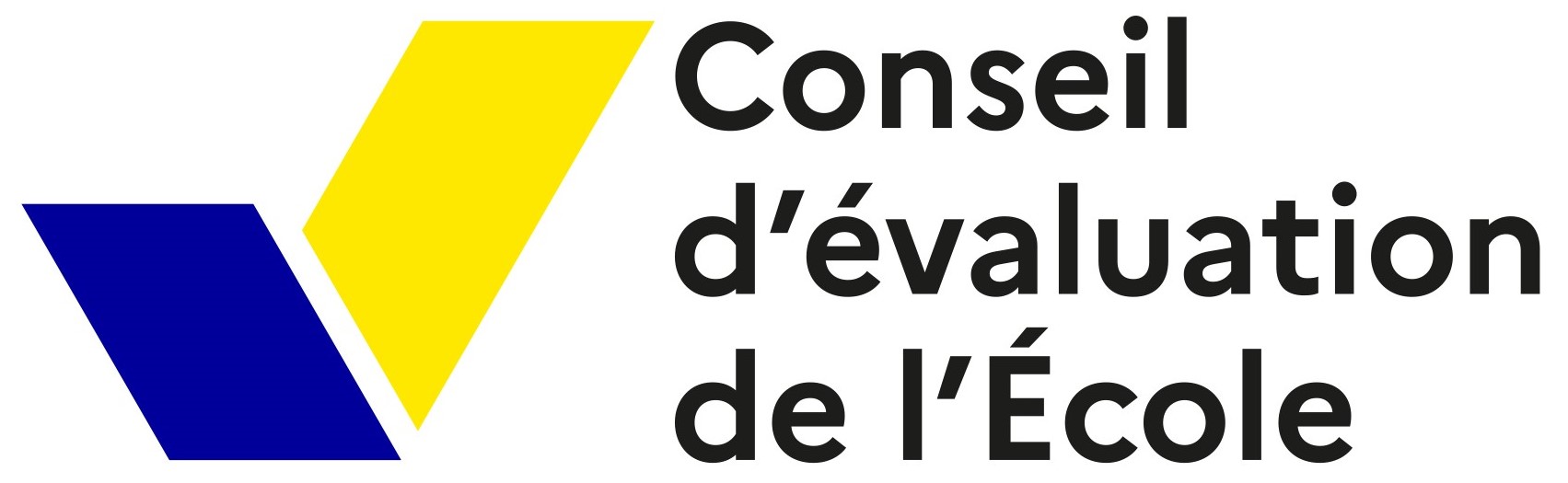 Map ministry operators’ evaluations and harmonise their methodology
Issue recommendations
to promote school equity
Different Ways of using Data, SICI Workshop, Luxembourg, September 20-22, 2023	3
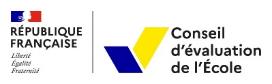 Facts & Stakes – School Evaluation – Principles and Aims
What for?
Comprehensive
Participatory
Effect of school-level decision-making
Improve public education service
Socio-emotional and cognitive knowledge and skills
Performance and well-being
Collective achievement and professional action
No control
No label
No grade
No rank
What next?
Evaluative Chain
Context-based Student needs
Goal setting
Action impact
Evidence Triangle
Data collection
Observations
Stakeholders’ viewpoints
School plan for the next 5 years
Context- and student needs-based
Strategic directions
Plan of action (agenda, indicators)
Local and regional follow-up
Training and support
Combination
of self-evaluation and external evaluation
Different Ways of using Data, SICI Workshop, Luxembourg, September 20-22, 2023	4
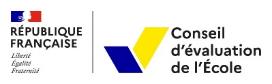 Facts & Stakes – School Evaluation – Evaluative Chain
Usefulness
Reference Framework
Effectiveness
Public policies
possibly contextualised
Relevance
Relevance
Coherence
Actions
Decisions Processes
Realisations Implementation
Results
Effects
Impacts
Student Needs
with reference and context in mind
Objectives
Result Targets
Context
Internal
External
Effect-measuring indicators
Committed Means
and resources
Population
Institutional
Geography
Students
Economy
Staff
Efficiency
Social issues
Buildings
Culture
Training
Different Ways of using Data, SICI Workshop, Luxembourg, September 20-22, 2023	5
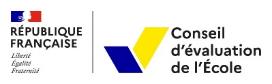 Facts & Stakes – School Evaluation – Facts and Figures
5,300 secondary schools evaluated
since 2020 (about 50%)
More than 4,300 external evaluators involved in 2021-2022
Once-every-five-year evaluation process
4 domains
Teaching & Learning
School climate & Well-being
Management & Operation
Partners & Authorities
3/4 evaluators per team
Trained and ethical
No conflict of interest
Over 8,200 primary schools evaluated
since sept. 2021
Primary schools entered the process early last school year
50,000 primary schools
Groupings necessary for sustainability
Different Ways of using Data, SICI Workshop, Luxembourg, September 20-22, 2023	6
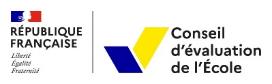 Facts & Stakes – Data and Decision-making Processes
Government
Parliament
Profile &
Performance Data
Ministry
Information
Transformation
Regional Education Authority
Regional, County, City Councils
National Policies
External Context
DECISION MAKING
National Education Policies
Referential and Internal Context
School & School Community
Regional Education Policies
Referential & Internal Context
School Decisions
Students
Student
Decisions
Different Ways of using Data, SICI Workshop, Luxembourg, September 20-22, 2023	7
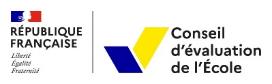 Data in School Evaluation – Producing Data
NATIONAL
REGIONAL
LOCAL
DEPP DATA
Directorate of Evaluation, Forecasting & Performance Monitoring
ACADÉMIE DATA
Regional School Statistics Department
SCHOOL DATA
Locally-devised indicators
School Climate
Disciplinary Board meetings
Student penalties and expulsion
School and Student Profiles
School size & profile
Staff status & seniority
Student performance, Added value
School Steering Data
Allocation of Resources based on
School Profile & Performance
School Attractiveness
National Assessment Results
Year 2, 3, 7, 11
New in 2023-2024: Year 5, 9
French and Mathematics
Data availability varies from one regional authority to another
If available, only known to School principals
School Organisation
Timetable design
Distribution of resources
Internal monitoring dashboard
Different Ways of using Data, SICI Workshop, Luxembourg, September 20-22, 2023	8
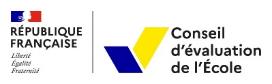 Data in School Evaluation – Viewing Data
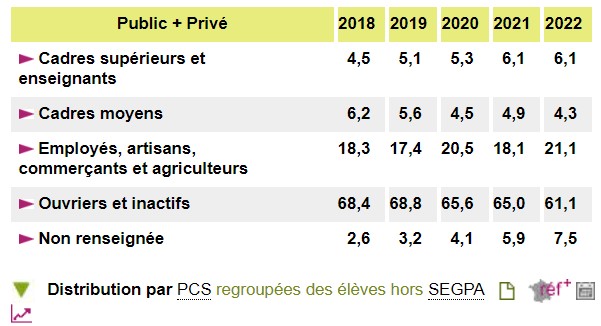 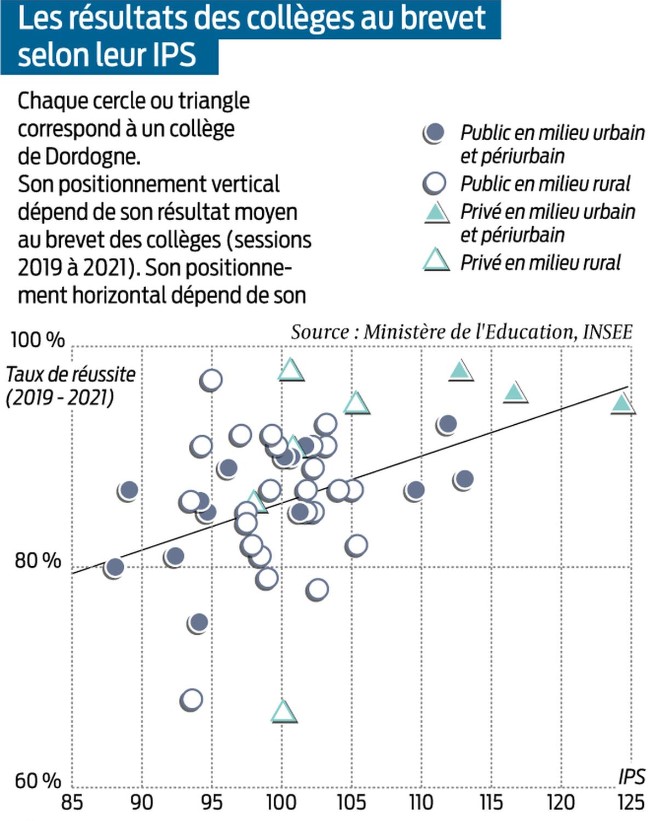 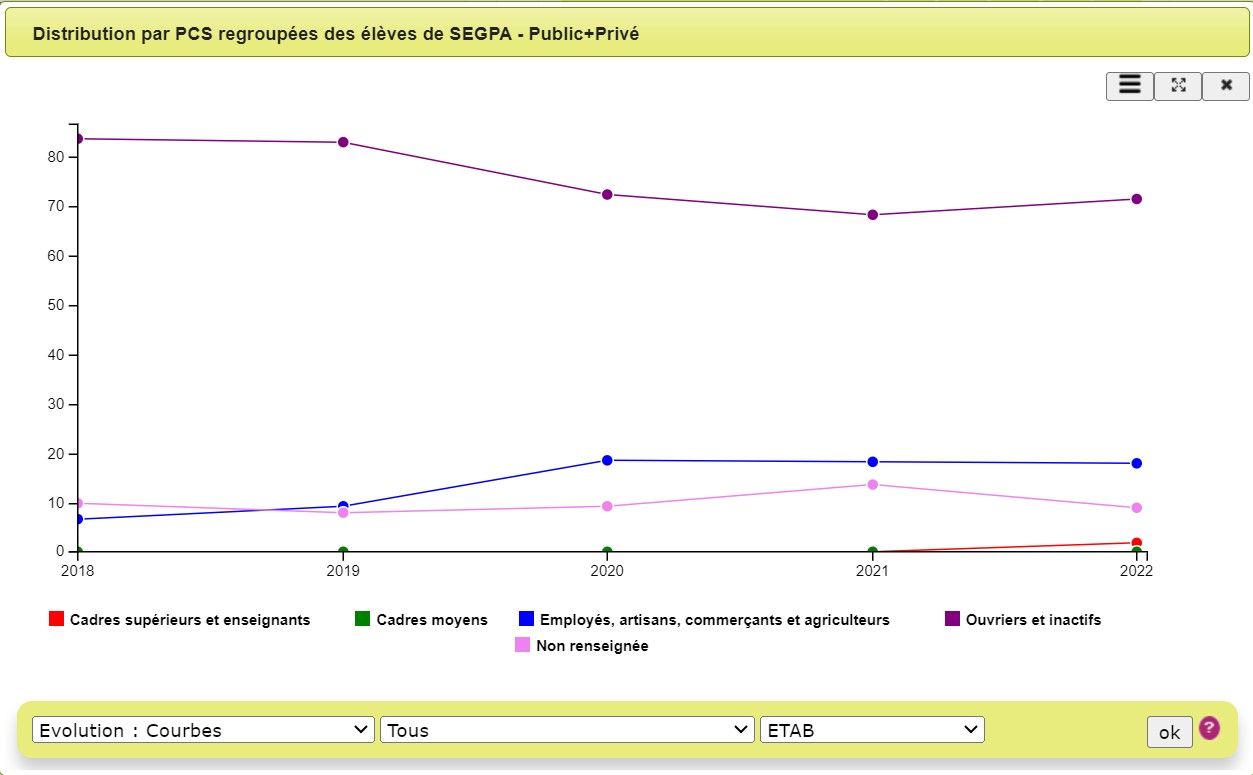 Different Ways of using Data, SICI Workshop, Luxembourg, September 20-22, 2023	9
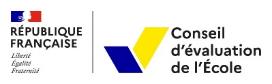 Data in School Evaluation – Using Data
Evidence-based analysis still in the making…
Information based on surveys aimed at teaching and non-teaching staff, parents and students
The #1 information provider for self-evaluation
Viewpoints
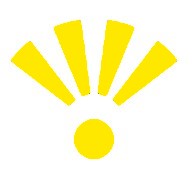 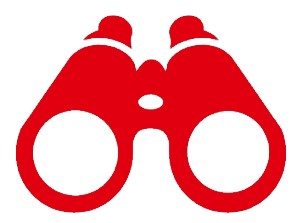 Observations
Process documentation, classroom observation, based on CSE self-evaluation toolboxes
School operation an informal, implicit process
Viewpoints
Observations
Data
Robust set of indicators provided by the DEPP and regional school statistics departements
Little known (mainly principals) and seldom used
Data
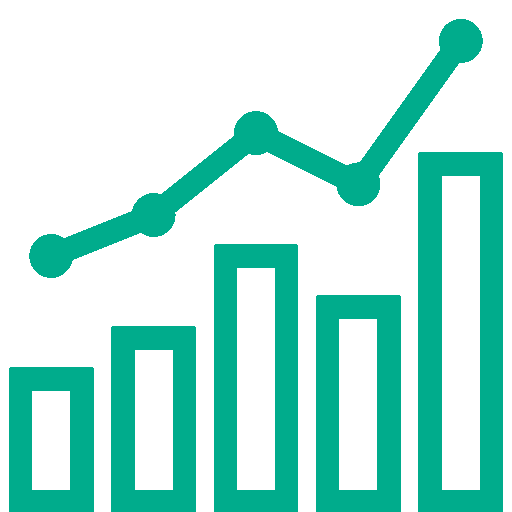 Need to develop actual triangulation, i.e. go beyond only viewpoint-based analysis
Performance and accountability still taboo words in many schools
Different Ways of using Data, SICI Workshop, Luxembourg, September 20-22, 2023	10
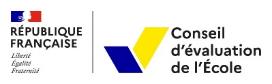 School Evaluation as Data – Shifting the Focus
School evaluation designed as a school-centred process
Specific context-dependent situation
Specific student needs
Tailor-made solutions coming from the school and reviewed by external evaluators
Current situation
Evaluation accepted by unions and stakeholders provided the process involves
No control, nor direct accountability
No marking, nor ranking
No publishing of evaluation reports
When school evaluation becomes data
Threats
Uniqueness to standardisation
Tailor-made to ready-made solutions
School-based to centralised steering
Opportunities
Mapping of needs and good practices
Bottom-up view of the system
Positive emulation at all levels
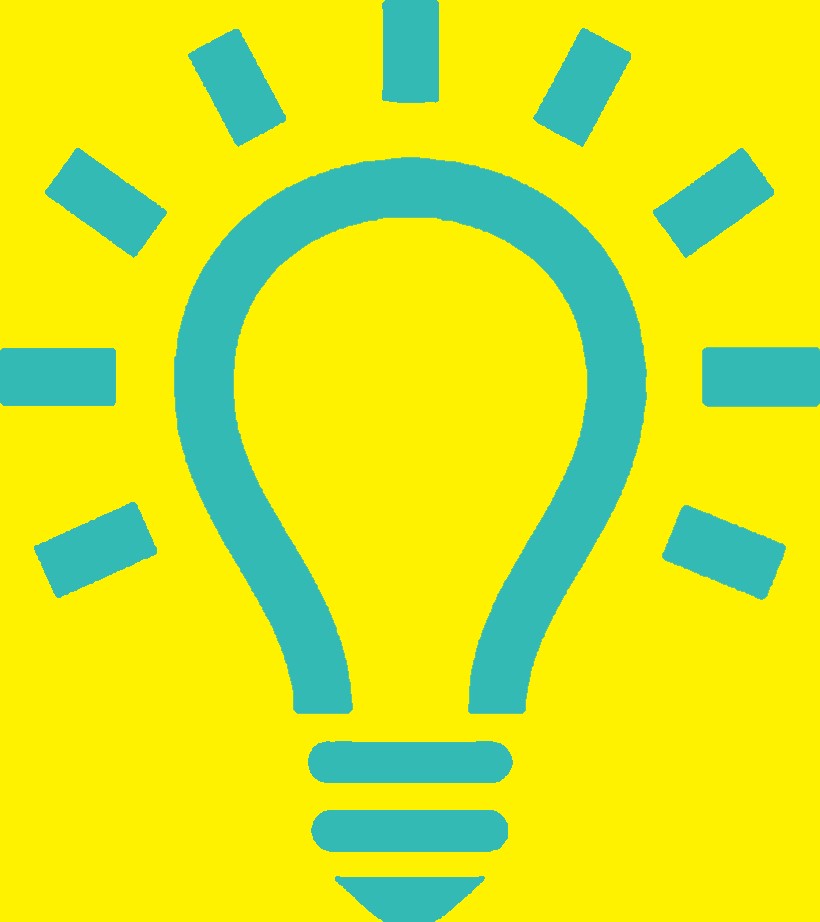 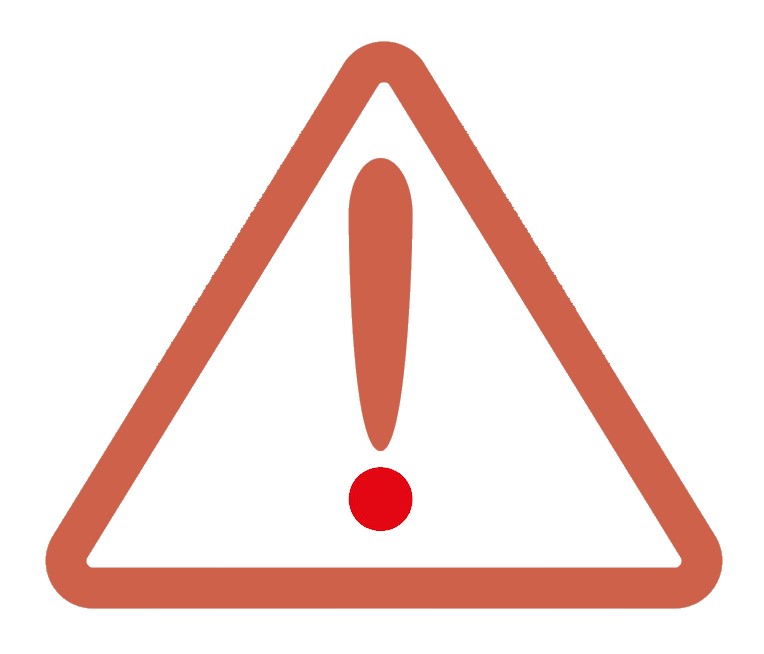 Different Ways of using Data, SICI Workshop, Luxembourg, September 20-22, 2023	11
School Evaluation as Data – Lessons learned
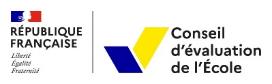 Locally
Bringing people together, thinking collectively, designing new school projects
Time-consuming process, with institution expected to provide answers
Unclear finality, road to performance-related pay, school competition, privatisation
Regionally
Mapping of training needs, tool for school support
Local translation of regional school authority project
Used for individual principal / teacher assessment
Nationally
Early stage of evaluative maturity, lack of documentation in reports
Need to consider student needs, explore student progress beyond school
Need for system to accept necessary school autonomy
Different Ways of using Data, SICI Workshop, Luxembourg, September 20-22, 2023	12
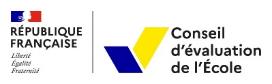 School Evaluation as Data – Towards Integration
Four levels: Student, School, Regional authority, Ministry
Four school levels: Principal, Teachers, Subjects, Students
Four school-level stakeholders: Teachers, Non-teaching staff, Students, Parents
Three data sources: Data, Viewpoints, Observations
One finality: quality improvement
One target: the student
One project: 5-year school project
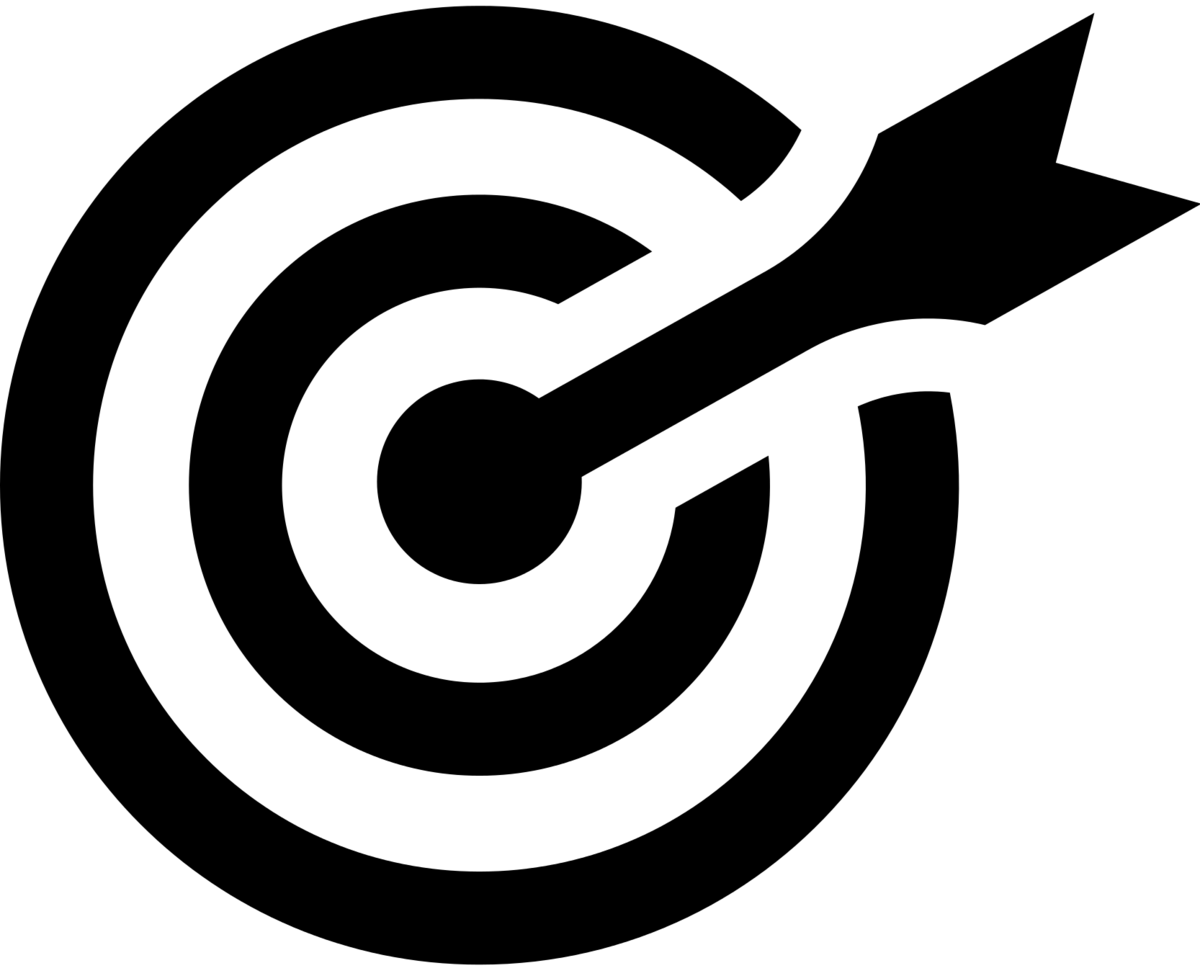 Four environmental constraints: national policies, regional policies, external context, internal context
Four domains: Teaching & Learning, School climate & Well-being, Management & Operation, Partners & Authorities
Four evaluative phases: Needs, Objectives, Actions, Results
Five evaluative questions: Coherence, Relevance, Effectiveness, Efficiency, Usefulness
Different Ways of using Data, SICI Workshop, Luxembourg, September 20-22, 2023	13
Lessons learned from School Evaluation
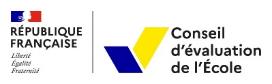 Self-evaluation provides an insiders’ view of operations, with valuable insight
as to everyone’s contribution to the results.
School staff and evaluators emphasise how fruitful it is to better understand
a school’s ecosystem and improve one’s perception of the importance
of collective action.
Evaluation generates integration, not just because it is a comprehensive
process, during which all stakeholders become aware of their unique
contribution to public education service, but because, thanks to
evaluation, schools emerge as full entities.
Different Ways of using Data, SICI Workshop, Luxembourg, September 20-22, 2023	14
Out now!	https://www.education.gouv.fr/CEE
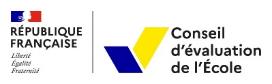 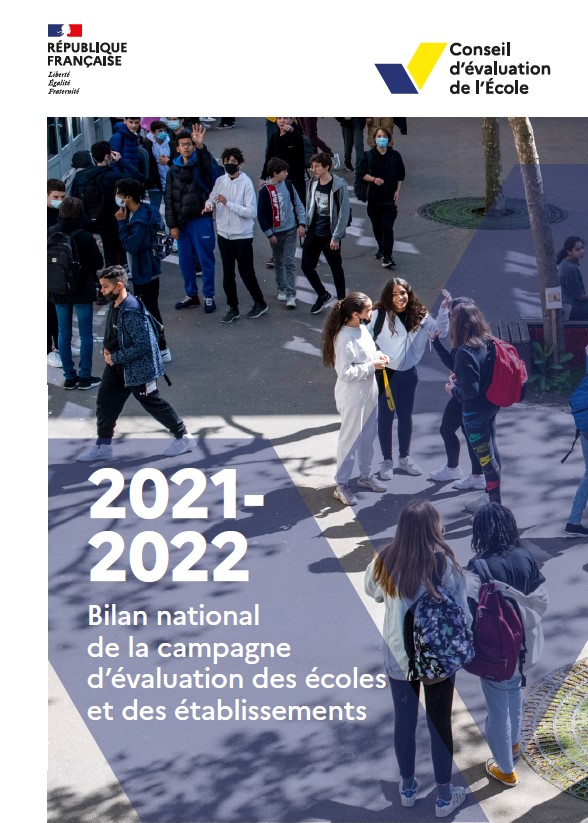 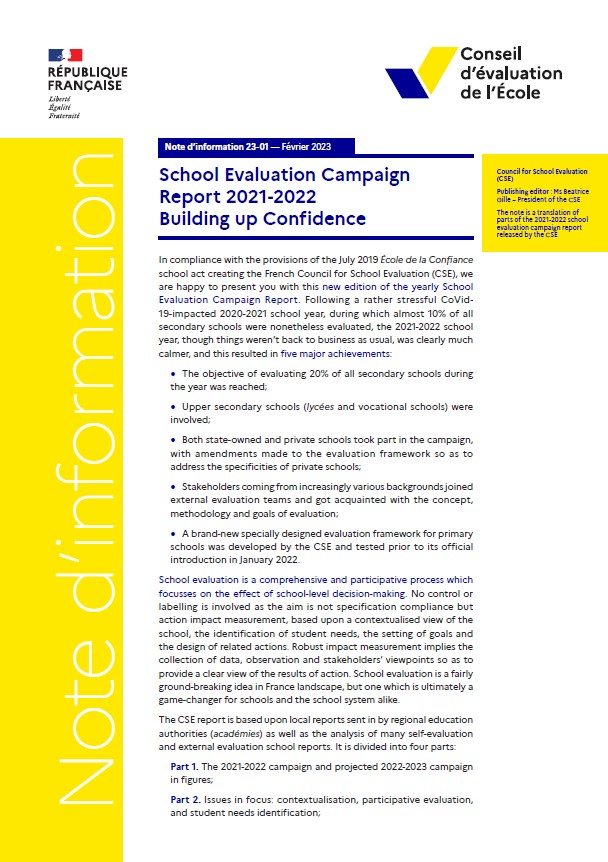 Different Ways of using Data, SICI Workshop, Luxembourg, September 20-22, 2023	15
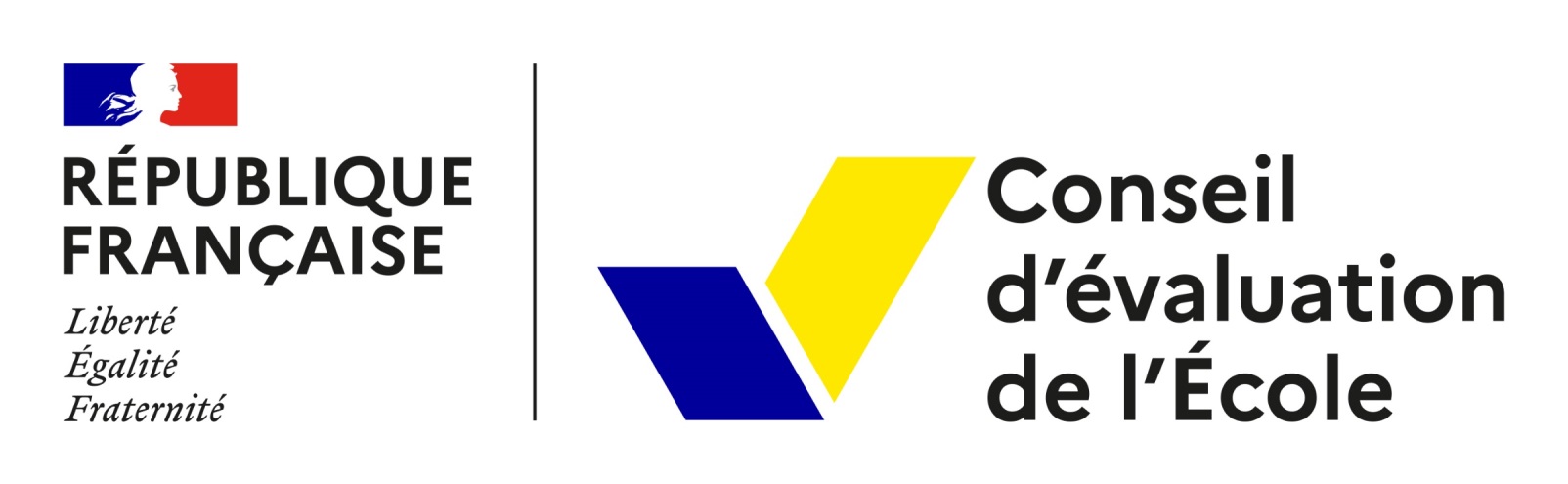 Contact
Conseil d’évaluation de l’École / French Council for School Evaluation
61-65 rue Dutot 
F-75732 Paris Cedex 15
contact@cee.gouv.fr
bertrand.richet@cee.gouv.fr
https://www.education.gouv.fr/CEE